Estructura Organizativa
de CONAMYPE
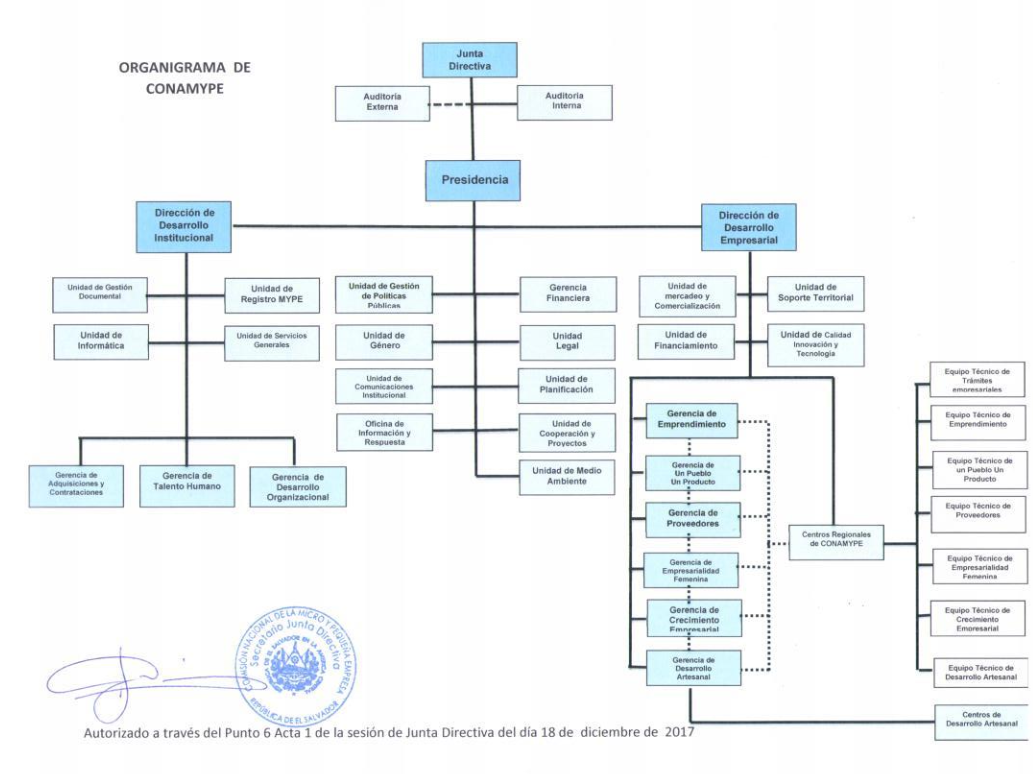 Junta Directiva
La  Junta  Directiva  es  el  Órgano  Superior  de  Dirección  de  CONAMYPE.  Sus
principales atribuciones son:
•  Cumplir  y  hacer  que  se  cumplan  las  leyes  y  reglamentos  relativos  a  las
actividades de la institución, así como las disposiciones y acuerdos tomados por ella.
•  Aprobar  el  anteproyecto  de  presupuesto  de  CONAMYPE  y  remitirlo  al
Ministerio  de  Economía  para  su  incorporación  al  Presupuesto  General  del
Estado.
• Autorizar los planes, programas y proyectos para el desarrollo de las MYPE.
• Aprobar la organización interna de CONAMYPE y sus modificaciones.
• Aprobar el Reglamento Interno de la institución.
• Aprobar la memoria anual de labores y el informe del Auditor Externo,
como los informes de progreso de las metas planificadas.
así
•  Aprobar la adquisición, enajenación, cesión a título  gratuito u oneroso, o
ignorar bienes muebles e inmuebles del patrimonio de CONAMYPE, a propuesta de la Presidencia.
•  Autorizar el ingreso a organismos internacionales tendientes al desarrollo de las
MYPE.
• Autorizar la contratación, nombramiento, remoción y ascensos del personal de
CONAMYPE, según los procedimientos establecidos en la Ley del Servicio Civil.
• Autorizar los procesos de contratación por libre gestión, términos de referencia, la
adjudicación,  nombramientos  de  administradores  de  contratos,  y  comisiones evaluadoras de oferta, así como la suscripción de los respectivos contratos.
•  Autorizar  los
descriptores de institucional.
reglamentos  operativos,  manuales  de  organización,  funciones,
puestos, procesos y otros necesarios para el buen funcionamiento
•  Autorizar  las
misiones  oficiales  al  exterior,  de  la  Presidencia,  funcionarios  y
personalde CONAMYPE.
• Autorizar las normas de control interno.
•Todas aquellas atribuciones enunciadas en la presente Ley y las demás que en
materia  administrativa  se  requieran  para  el  cumplimiento  de  los  objetivos  de
CONAMYPE.

Presidenta: Ileana Argentina Rogel Cruz
AUDITORÍA EXTERNA
Realiza exámenes críticos, sistemáticos y detallados, sobre los controles internos, normas,
reglamentos y políticas, utilizando técnicas determinadas con el objeto de emitir una opinión independiente sobre la forma como opera el sistema, el control interno de la institución y formular sugerencias para su mejoramiento.
AUDITORÍA INTERNA
Realiza auditorías o exámenes especiales sistemáticos a nivel institucional sobre los controles
internos, normas, reglamentos, políticas y gestión del riesgo; informa verazmente los resultados
de
las
auditorias
o
exámenes
especiales
practicados
a
Junta
Directiva.
Brindar
recomendaciones y asesoría necesaria para mejorar los sistemas de  gestión existentes.
Responsable del área: Georgina Marcela Arias, Auditora Interna.
Mujeres: 3
Hombres: 0
Total de empleados: 3
PRESIDENCIA
Define la proyección estratégica institucional, asume la conducción general de toda
la  institución;  dirige  el  proceso  de  planificación;  dirige  y  coordinar  la  gestión
financiera  institucional;  ejecuta,  administra  y  evalúa  los  programas,
acciones  que  se  deriven  de  las  decisiones  que  la  Junta  Directiva cumplimiento de la Visión y Misión Institucional orientada al desarrollo
proyectos  y
autorice  en de la MYPE.
Ejerce representación de la institución e integra cuerpos directivos de organismos
nacionales e internacionales vinculados con la MYPE.
Responsable del área: Ileana Argentina Rogel Cruz.
Mujeres: 3
Hombres: 1
Total de empleados: 4
UNIDAD DE GESTIÓN DE POLÍTICAS PÚBLICAS
• Analiza el marco jurídico del país relacionado con las MYPE, anticipándose,
diseñando
propuestas
de
leyes,
políticas
y
reformas
que
apoyen
la
implementación de la Ley de Fomento, Protección y Desarrollo de la MYPE y
sus reformas.
• Establece el marco de trabajo institucional para el monitoreo especializado 
de la Ley de Fomento, Protección y Desarrollo de la MYPE y sus reformas, así 
como las políticas institucionales de desarrollo empresarial y emprendimiento.
• Monitorea el estado del entorno nacional y local, particularmente realizar 
análisis económicos y estadísticos sobre las MYPE y los sectores estratégicos 
priorizados.
• Implementa  un  Sistema  de  Gestión  de  la  Calidad  en  la  CONAMYPE  y 
promover la aplicación de las leyes, normativas y buenas prácticas en materia 
de Calidad.
Responsable del área: Oscar Humberto López Mendoza, Especialista en Estadísticas y Estudios Económicos.
Mujeres: 1
Hombres: 1
Total de empleados: 2
GERENCIA FINANCIERA
Desarrolla el proceso administrativo financiero de la institución con eficiencia,
eficacia y transparencia así como monitorea la ejecución presupuestaria y financiera, en forma integrada e interrelacionada; y vela por el cumplimiento con la normativa gubernamental del Ministerio de Hacienda y otras instituciones públicas.
Responsable del área: Laura Elizabeth Cornejo de Castillo, Gerente Financiera.
Mujeres: 4
Hombres: 3
Total de empleados: 7
UNIDAD DE GÉNERO
Promueve una cultura institucional con enfoque de género, así como monitorear la
transversalización
procedimientos y
del
enfoque
de
género
en    las    políticas,
normativas,
cultura institucional, de tal manera que todas las acciones que
desarrolle la institución a nivel interno y con las empresas propicien la igualdad y la
equidad entre mujeres y  hombres.
Responsable del área: Ada Kelly Pineda Larín, Jefa de Unidad de Genero.
Mujeres: 1
Total de empleados: 1
UNIDAD LEGAL
Es la unidad responsable de asesorar y apoyar a la Junta Directiva, Presidencia,
Direcciones,
Gerencias,
Jefaturas
y
demás
unidades
organizativas,   en
sus
requerimientos legales, de respaldo técnico y administrativo así como en el manejo
jurídico de convenios, programas y proyectos. Generar las directrices legales para los servicios de trámites empresariales para las MYPE.
Responsable del área: Roxana Carolina Zeledón Cortez, Jefa de Unidad Legal.
Mujeres: 2
Hombres: 1
Total de empleados: 3
UNIDAD DE COMUNICACIONES INSTITUCIONAL
Diseñar,  planificar  y  ejecutar  estrategias  de  comunicación  con  un  enfoque
territorial, prensa y visibilidad con impacto en la ciudadanía sobre el que hacer de
la CONAMYPE  y
salvadoreña.
su incidencia en el  sector de la micro y pequeña empresa
Responsable del área: Sara Dalila Fernández de Villacorta, Jefa de Unidad de
Comunicaciones Institucional.
Mujeres: 2
Hombres: 1
Total de empleados: 3
UNIDAD DE PLANIFICACIÓN
Lidera  el  diseño  estratégico  y  operativo  de  los  planes  Institucionales  para 
anticiparse con propuestas innovadoras para desarrollar las actividades y cumplir 
los objetivos a través de la adopción de buenas prácticas internacionales; dar 
seguimiento y acompañamiento sistemático y oportuno en la operatividad de los 
planes anuales, plan estratégico institucional en el marco del plan quinquenal de 
desarrollo del país; dar seguimiento a la gestión de riesgos, sistematización de los 
resultados de la gestión institucional, el análisis y actualización de la estructura
organizativa de CONAMYPE así como brindar soporte técnico a Presidencia.
OFICINA DE INFORMACIÓN Y RESPUESTA
Garantiza a los ciudadanos y ciudadanas el ejercicio efectivo del derecho del
acceso a la información pública generada; crea mecanismos que garanticen y promuevan  el  derecho  a  la  información  pública,  rendición  de  cuentas  y  la
respuesta a quejas de manera oportuna y veraz de acuerdo a lo establecido
la Ley de Acceso a la Información Pública.
en
Responsable del área: Erika Mariela Miranda Ramírez, Oficial de Información y
Respuesta.
Mujeres: 1
Hombres: 0
Total de empleados: 1
UNIDAD DE
COOPERACIÓN Y PROYECTOS
Responsable
de
la
identificación,
formulación
y   evaluación
de
la
de de
factibilidad  de  los
proyectos  presentados  a  las  organizaciones
cooperación además de la coordinación y seguimiento de gestión
proyectos  de  cooperación  con  organismos  nacionales,  regionales  e
internacionales.
Responsable del área: María de los Ángeles Cruz Dueñas de Barrera, Jefa de Unidad
de Cooperación y Proyectos. 
Mujeres: 2
Hombres: 0
Total de empleados: 2
UNIDAD DE MEDIO AMBIENTE
Supervisa, coordina y da seguimiento a las políticas, planes, programas, proyectos y
acciones ambientales que desarrolla la CONAMYPE internamente y hacia la MYPE. Vela por el cumplimiento de las normas ambientales en la institución y asegura la necesaria coordinación interinstitucional en la gestión ambiental, de acuerdo a las directrices emitidas por el Ministerio del Medio Ambiente y Recursos Naturales.
Responsable del área: Renán Ernesto Sánchez Aguilar, Especialista de Medio Ambiente.
Mujeres: 0
Hombres: 1
Total de empleados: 1
DIRECCIÓN DE DESARROLLO INSTITUCIONAL
Dirige y coordina la gestión administrativa de la institución, proveyendo y facilitando
los servicios de soporte a las actividades técnicas y administrativas que la institución realiza en el marco de la implementación de la proyección estratégica institucional y velando por el cumplimiento de los marcos normativos gubernamentales y de control interno.
Responsable del área: Ana Lissette Contreras Molina, Directora de Desarrollo Artesanal.
Mujeres: 2
Hombres: 0
Total de empleados: 2
UNIDAD DE GESTIÓN DOCUMENTAL INSTITUCIONAL
Administra un sistema institucional de gestión documental y archivo que permite
mantener y localizar con prontitud y seguridad los datos que se generen, procesen reciban en cumplimiento a la ley de Acceso a la Información Pública y otras normativas relacionadas.
Responsable del área: Salvador Alberto Montes Jovel, Jefe de Unidad de Gestión
Documental. 
Mujeres: 0
Hombres: 1
Total de empleados: 1
UNIDAD DE INFORMÁTICA
Desarrolla sistemas informáticos, bases de datos, desarrollo y conexión de redes,
adquisición de tecnología, brinda asistencia técnica de soporte informático, asegura el mantenimiento de los equipos de cómputo, servidores y sistemas para satisfacer apropiadamente las necesidades de información y establecer el sistema CONAMYPE legal.
Responsable del área: Carlos Efraín Sermeño Murillo, Jefe de Unidad de
Informática. 
Mujeres: 0
Hombres: 5
Total de empleados: 5
UNIDAD DE REGISTRO MYPE
Administra  el  sistema  del  Registro  Nacional  MYPE,  actualización,  seguimiento  y
verificación de la información del registro conforme a la Ley de Fomento, Protección y  Desarrollo  para  la  Micro  y  Pequeña  Empresa,  así  como  los  otros  registros  que dispone la institución.
Responsable del área: José Ricardo Ramos Sosa, Jefe de Unidad de Registro MYPE.
Mujeres: 1
Hombres: 1
Total de empleados: 2
UNIDAD DE SERVICIOS GENERALES
Responsable de brindar servicios de logística, administración de activo fijo, gestión de
arrendamientos   y   contratos   de   servicios   para   el
funcionamiento   institucional,
seguridad y salud ocupacional, mantenimiento de las instalaciones, suministro de
combustible, almacenamiento y entrega de materiales, papelería y útiles; para
desarrollo de las funciones de la institución.
el
Responsable del área: Melvin Efraín Santos Aguilar, Jefe de Unidad de Servicios
Generales. 
Mujeres: 2
Hombres: 5
Total de empleados: 7
GERENCIA DE ADQUISICIONES Y CONTRATACIONES
Tiene a su cargo los procesos de adquisiciones y contrataciones de bienes, obras y/o
servicios requeridos por la institución con base en lo establecido en la ley de Adquisiciones y Contrataciones de la Administración Pública (LACAP), normativas de cooperantes internacionales cuando aplicare y otras leyes y disposiciones vigentes.
Responsable del área: Israel Cabrera Flores, Gerente de Adquisiciones y Contrataciones.
Mujeres: 0
Hombres: 4
Total de empleados: 4
GERENCIA DE TALENTO HUMANO
Responsable de las actividades relativas a la administración del talento humano y su
desarrollo,
proceso
de
reclutamiento,
selección
y
contracción
del
personal,
remuneraciones, capacitación, desarrollo de competencias, sistemas de prestaciones,
clima   organizacional,  evaluación  del   desempeño,  así   como  lo  relativo   a  las normativas del recurso humano.
Responsable del área: Susana Rocío Mejía de Castillo, Gerente de Talento Humano.
Mujeres: 2
Hombres: 2
Total de empleados: 4
GERENCIA DE DESARROLLO ORGANIZACIONAL
Responsable de crear y resguardar los instrumentos que permitan el aseguramiento y
cumplimiento  del  control  interno.  Brinda  soporte  administrativo  a  los  territorios  y  le 
corresponde actualizar manuales de procesos, procedimientos, metodologías y demás
manuales de la institución.
Responsable del área: Darío Gamaliel Campos Crespín, Gerente de Desarrollo
Organizacional. 
Mujeres: 3
Hombres: 3
Total de empleados: 6
DIRECCIÓN DE DESARROLLO EMPRESARIAL
Dirige  y  coordinar  el  desarrollo  técnico  operativo  de  las  políticas,  programas  y
proyectos en los territorios vinculados al emprendimiento y fortalecimiento de las MYPE, mantiene estrecha comunicación con la Dirección de Desarrollo Institucional y apoya a la Presidencia en el desarrollo y funcionamiento institucional.
Responsable del área: Enilda Rosibel Flores de Rodríguez, Directora de Desarrollo
Empresarial. 
Mujeres: 2
Hombres: 1
Total de empleados: 3
UNIDAD DE MERCADEO Y COMERCIALIZACIÓN
Unidad especializada en inteligencia de mercado, comercialización, oportunidades
de mercado y ruedas de negocios para incrementar los niveles de venta de las MYPE
e incursionar en nuevos nichos de mercado en los sectores priorizados.
Responsable del área: Oscar Francisco Aguilar Alas, Jefe de Unidad de Mercadeo.
Mujeres: 1
Hombres: 1
Total de empleados: 2
UNIDAD DE SOPORTE TERRITORIAL
Apoya a la Dirección de Desarrollo Empresarial para garantizar la conectividad,
interrelaciones, articulación y cumplimiento eficiente del trabajo en el territorio
facilitar la conducción estratégica de la Dirección en los territorios.
y
Responsable del área: Ana Dolores Cuellar de Bran, Jefa de Unidad Territorial.
Mujeres: 1
Hombres: 0
Total de empleados: 1
UNIDAD DE FINANCIAMIENTO
Diseña y monitorea los diferentes instrumentos de servicio financiero y no financiero
para las MYPE y su acceso al financiamiento y supervisar los fondos que establece la Ley de Fomento Protección y Desarrollo de las MYPE: Fondo de Emprendimiento y Capital de Trabajo y el Programa de Garantía para la Micro y Pequeña Empresa (PROGAMYPE).
Responsable del área: vacante
Mujeres: 0
Hombres: 0
Total de empleados: 0
UNIDAD DE CALIDAD, INNOVACIÓN Y TECNOLOGÍA
Diseñar, validar y proponer instrumentos en materia de Calidad, Innovación,  Tecnologías
de producción y Tecnologías de la Información y Comunicación para las MYPE en el territorio. Coordinar y dar seguimiento a la implementación de los diferentes instrumentos dirigidos a las MYPE con las oficinas de atención de CONAMYPE en el territorio.
Responsable del área: Edith Raquel Cubías Guillén, Jefa de Unidad de Calidad,
Innovación y Tecnología.
Mujeres: 2
Hombres: 0
Total de empleados: 2
GERENCIA DE EMPRENDIMIENTO
Planea y coordina desde la perspectiva nacional la implementación de la Política
Nacional  de  Emprendimiento,  generando  condiciones  técnicas,  metodológicas  y logísticas para su ejecución en el territorio.
Responsable del área: Francisco Javier Lima Escobar, Gerente de Emprendimiento.
Mujeres: 3
Hombres: 2
Total de empleados: 5
GERENCIA UN PUEBLO UN PRODUCTO
Planea  y  coordina  desde  la  perspectiva  nacional  la  implementación  de  la
política Un  Pueblo Un Producto generando condiciones técnicas, metodológicas y logísticas para su ejecución en el territorio. Facilita la organización territorial de la MYPE y promueve la asociatividad para el aprovechamiento de economías de escala. Promoción de productos y servicios.
Responsable del área: Martha Alicia Palma de Duran, Gerente de Un Pueblo Un
Producto.
Mujeres: 2
Hombres: 0
Total de empleados: 2
GERENCIA DE PROVEEDORES
Planifica,  monitorea  y  evalúa  el  desempeño  de  los  centros  especializados  en
proveeduría pública y empresas tractoras privadas; fomenta la competitividad de la
MYPE, y diseña metodologías, instrumentos y herramientas que garanticen servicios
de
calidad
que
generen   impacto
en
las
empresas,
y
ejecuten
servicios
empresariales especializados.
Responsable del área: Luis Alonso Barrera Hernández, Gerente de proveedores.
Mujeres: 2
Hombres: 1
Total de empleados: 3
GERENCIA DE EMPRESARIALIDAD FEMENINA
Brinda directrices, evaluación, coordinación, monitoreo y supervisión de los servicios que 
se brindan a las mujeres empresarias y emprendedoras a través de las Ventanillas de 
Empresarialidad Femenina en las sedes de Ciudad Mujer. Así como dar lineamientos, 
instrumentos y herramientas para la atención de mujeres empresarias y emprendedoras 
en los Centros Regionales de CONAMYPE y en los CDMYPE en el marco del Programa 
Nacional de la Empresarialidad Femenina; así como promover el fortalecimiento de la 
empresarialidad femenina y el empoderamiento económico de las mujeres, con una
visión de equidad e igualdad de género.
Responsable del área: Idalia Esmeralda Godoy de Hasbun, Gerente de Empresarialidad
Femenina.
Mujeres: 2
Hombres: 0
Total de empleados: 2
GERENCIA DE CRECIMIENTO EMPRESARIAL
Planifica,  brinda  directrices,  monitorea  y  evalúa  el  desempeño  de  la  red  de
Centros de Desarrollo de la Micro y Pequeñas Empresas CDMYPE; mejora la 
cobertura y los accesos a los servicios empresariales; diseña metodologías, 
instrumentos y herramientas para mejorar la oferta de servicios empresariales para 
las  MYPE  de  acuerdo  con  las  fases  de  desarrollo  de  la  empresa.  Realiza  la
medición de impacto de los servicios.
Responsable del área: Rafael Antonio Ortiz Vásquez, Gerente de Crecimiento
Empresarial. 
Mujeres: 2
Hombres: 1
Total de empleados: 3
GERENCIA DE DESARROLLO ARTESANAL
Diseña y coordina las estrategias y políticas para fortalecer el desarrollo del sector
artesanal que promuevan la producción de artesanías con innovación y calidad para el mercado nacional e internacional; la asociatividad, promoción y difusión del sector; así como el impulso de programas de formación especializada y el desarrollo de las capacidades empresariales del sector.
Responsable del área: Roberto Antonio Quezada Alvarado, Gerente de Desarrollo Artesanal.
Mujeres: 1
Hombres: 2
Total de empleados: 3
CENTRO DE DESARROLLO ARTESANAL (CEDART).
Ejecuta  las  políticas  y  estrategias  para  el  fortalecimiento  del  desarrollo  artesanal,
creadas desde la Gerencia, impulsando la asociatividad, promoción y difusión del
sector;  así  como  programas  de  formación  especializada  y  el  desarrollo  de  las
capacidades empresariales del sector en los territorios asignados.
Responsable del área:
•    Centro de Desarrollo Artesanal San Salvador: Danilo Vladimir Villalta Gil.   M: 2 H: 3  total: 5
•    Centro de Desarrollo Artesanal La Palma: Manuel Enrique Castro Huezo.    M:2 H:2 total: 4
•    Centro de Desarrollo Artesanal Nahuizalco: Erika Rossana Ortega Arias.     M:3 H:2 total: 5
•    Centro de Desarrollo Artesanal Ilobasco: Judith Amanda Castro Mojica.    M:3 H:1 total: 4
CENTRO REGIONAL DE CONAMYPE
Ejecuta  y  coordina  la  estrategia  de  CONAMYPE  en  el  territorio;  fomenta  las  alianzas
estratégicas para el logro de los objetivos institucionales para lo cual contará con el
técnico necesario para desarrollar sus actividades en el territorio.
equipo
Responsables del área:
•    Centro Regional de CONAMYPE Chalatenango: Norma Maritza Rivas
•    Centro Regional de CONAMYPE Cojutepeque: René Alberto Mejía
•    Centro Regional de CONAMYPE La Libertad: Editha Idalia Anaya
M: 4 H: 4 total: 8
M: 6 H: 5 total: 11
M: 10  H: 4 total: 14
•    Centro Regional de CONAMYPE La Unión: Gloria Ester Escobar Olmedo   M: 8 H: 3 total: 11
•    Centro Regional de CONAMYPE San Miguel: Roberto Carlos Torres
•    Centro Regional de CONAMYPE San Salvador: José Martín Sánchez
•    Centro Regional de CONAMYPE Santa Ana: Wilfredo Pérez
M: 12 H: 10 total: 22
M: 13 H: 14 total: 27
M: 7 H: 6 total: 13
•    Centro Regional de CONAMYPE Sonsonate: Edwin Bladimir López Garzona M: 6 H: 4 total: 10
•    Centro Regional de CONAMYPE Zacatecoluca: Mayra Marlene Rivas.     M: 9 H: 7 total: 16